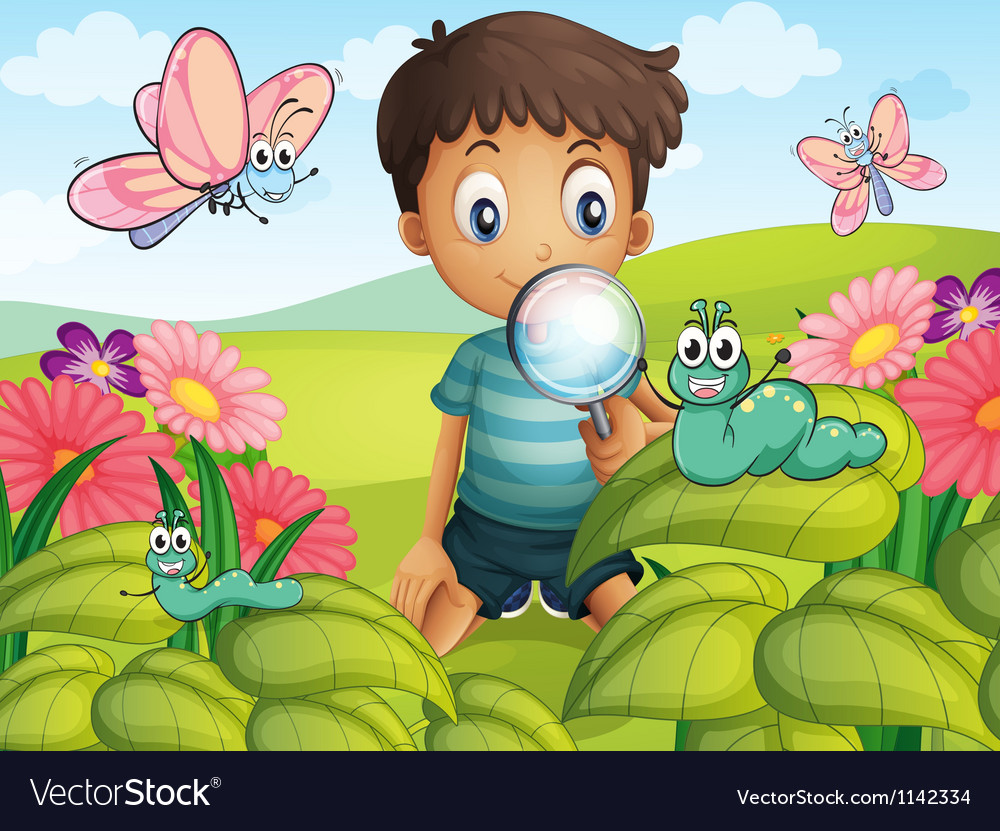 Я досліджую світ
1 клас
Урок 3
Який мій навколишній світ? 
Чи цікаво бути дослідником?
Організація класу
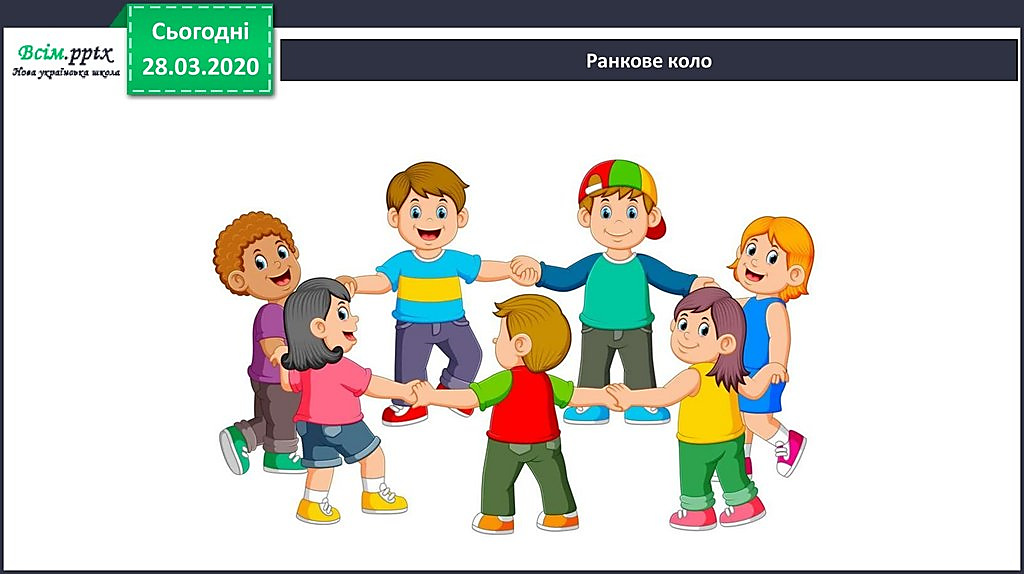 Ми — сімейка невеличка. Усі друзі — я і ти.
Привітаємось, щоб личка Всі усмішками цвіли.
Обери свій настрій
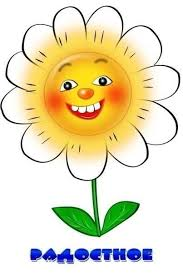 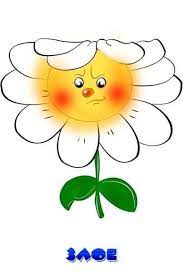 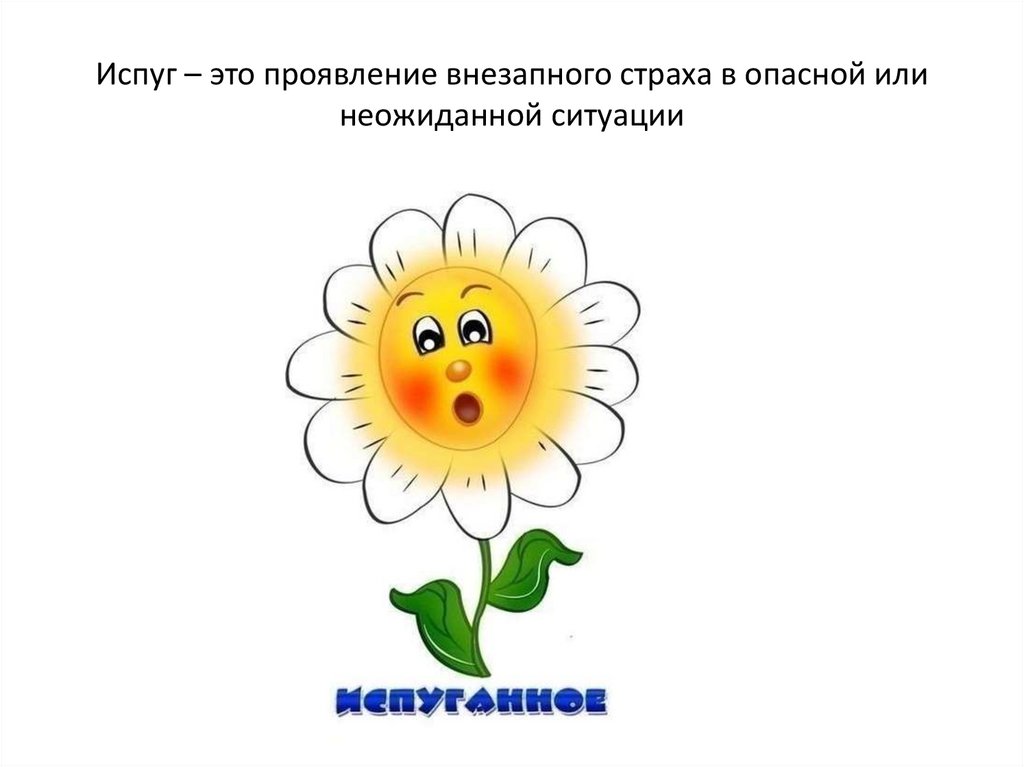 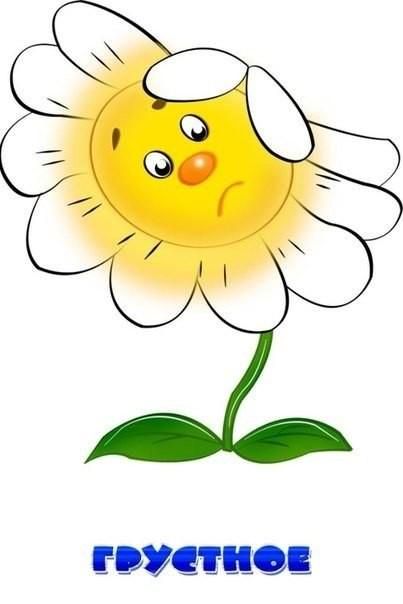 радість
злість
переляк
сум
Хто і що оточує людину?
Світ – це людина і …
все, що її оточує
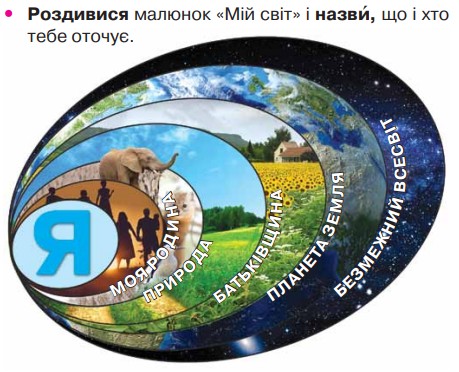 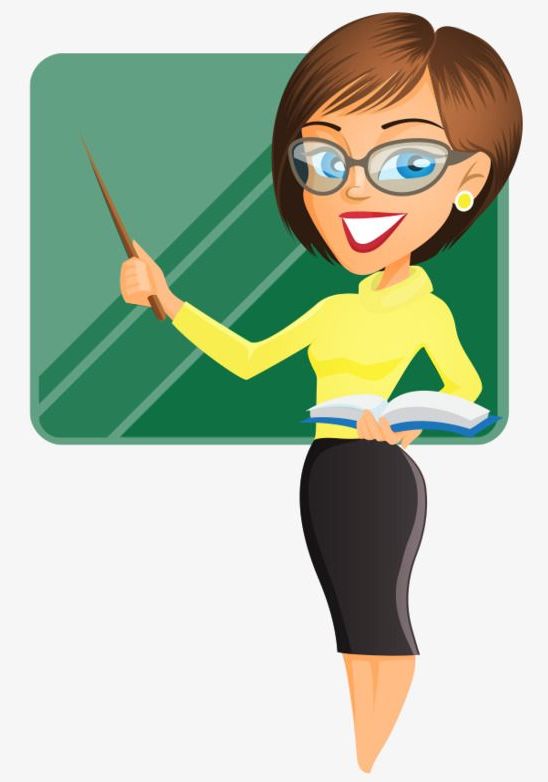 Запам’ятай!
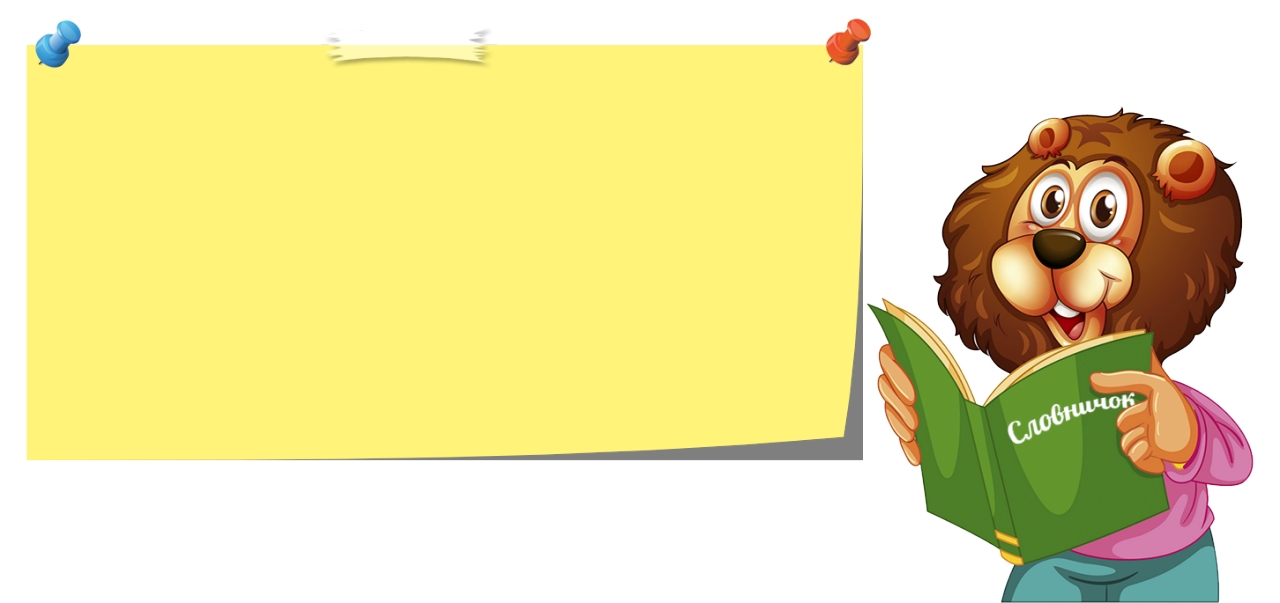 Навколишній світ -  це природа й предмети, зроблені руками людей.
Назви об’єкти природи
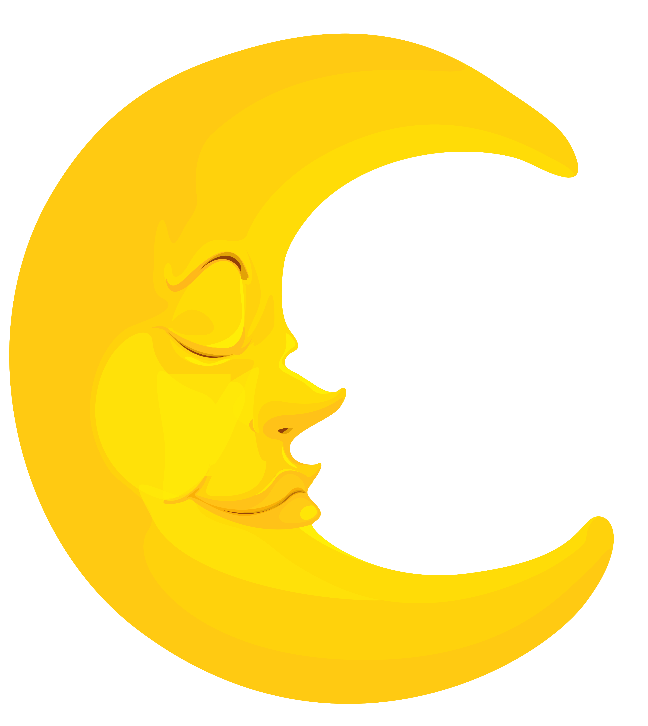 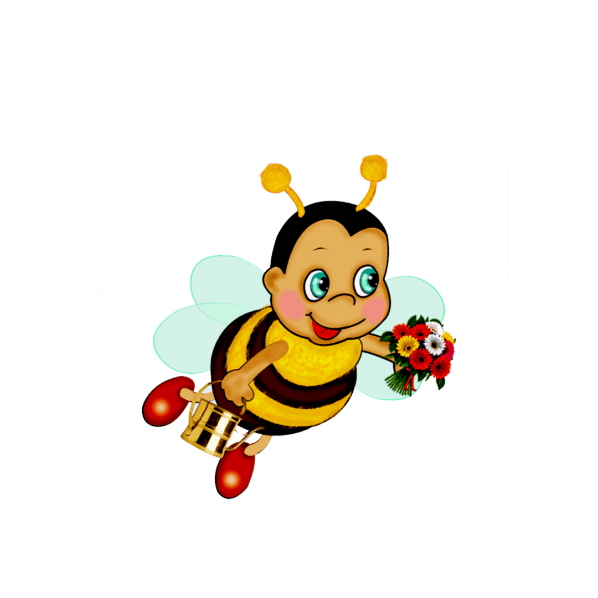 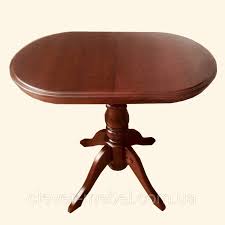 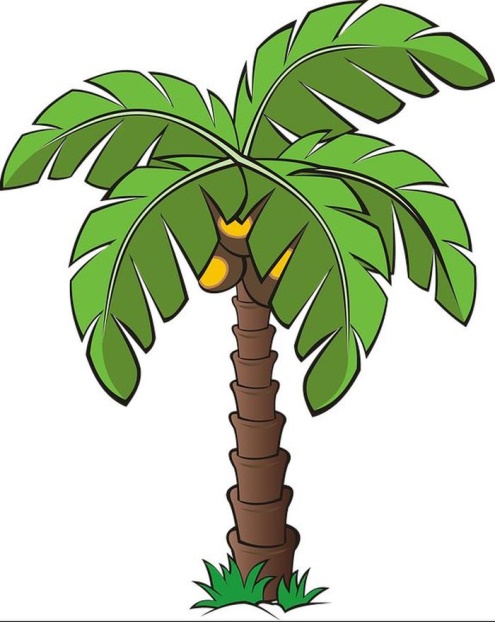 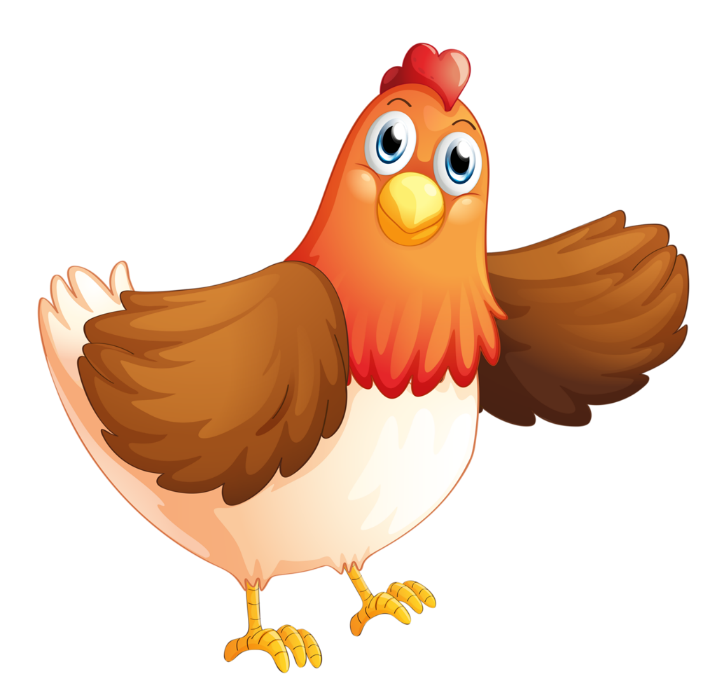 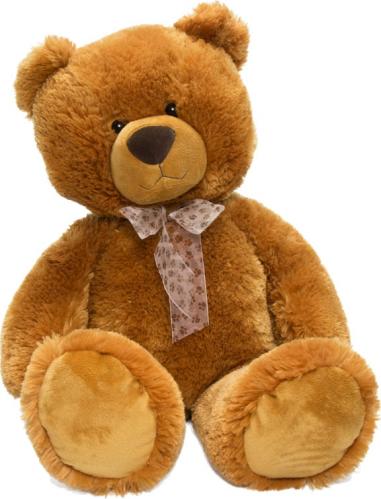 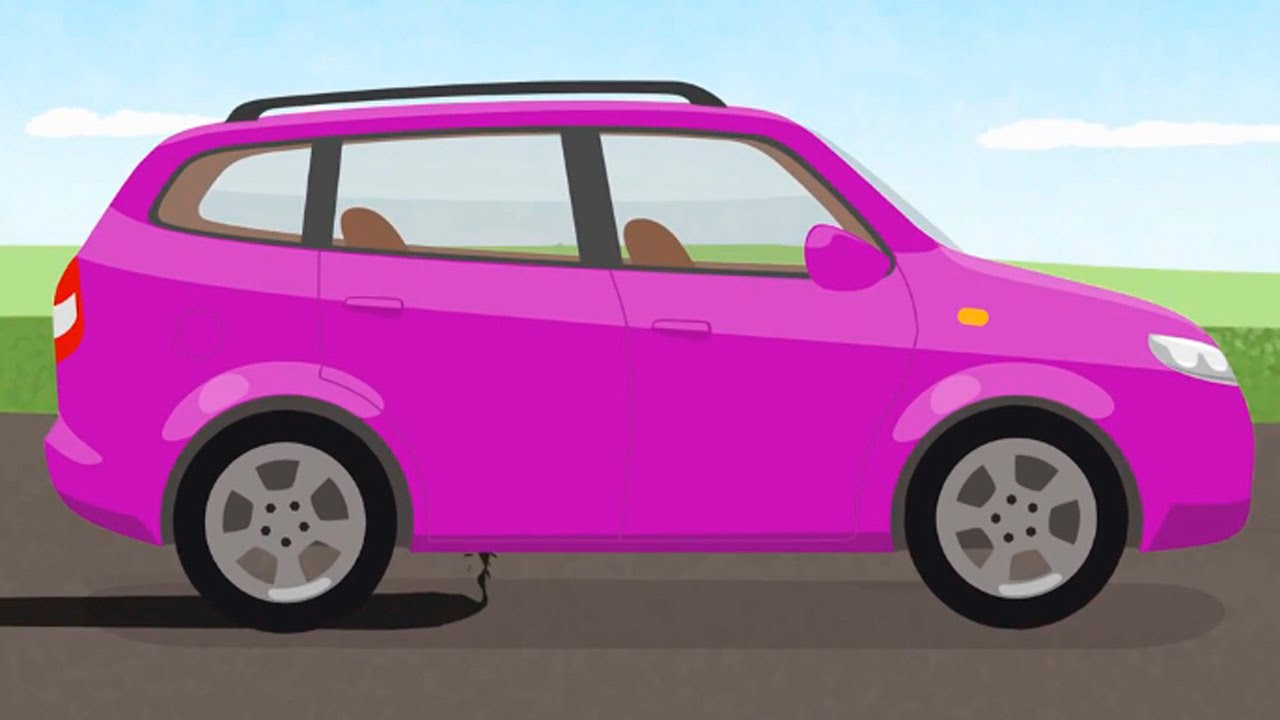 Мій навколишній світ
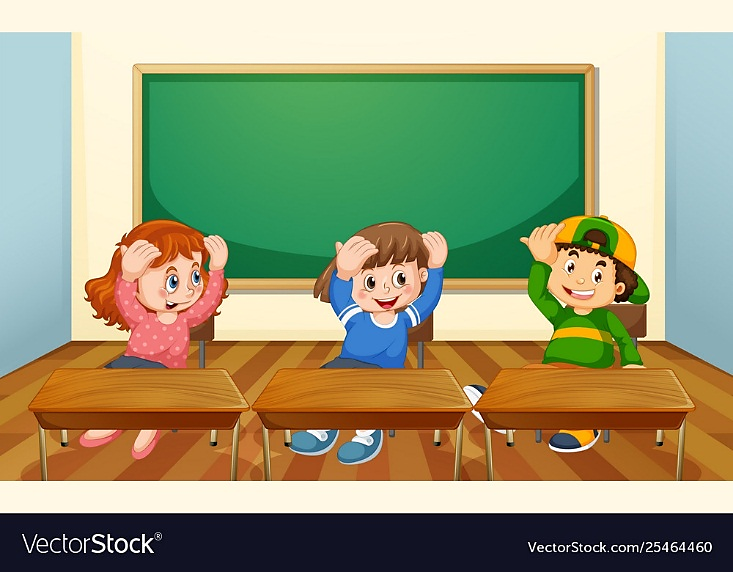 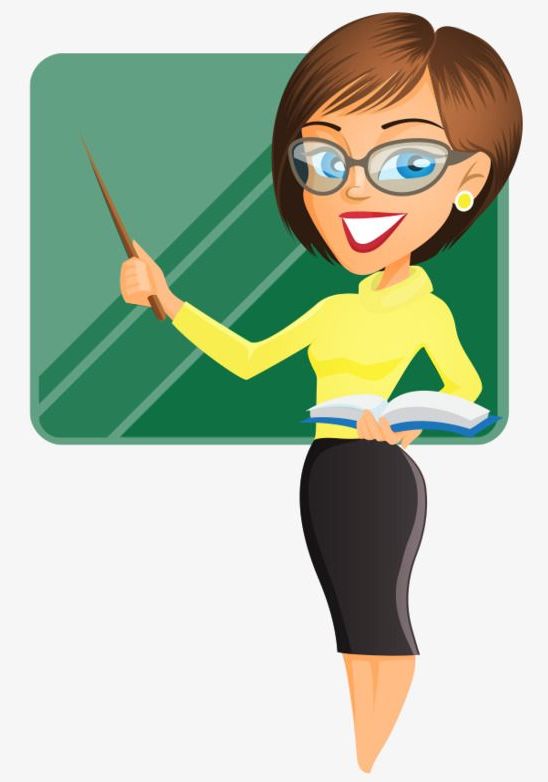 Поглянь навколо себе. Назви, що тебе оточує.
Відгадай загадки. Чи є відгадка об’єктом природи?
Як нема мене – чекають, 
Як прийду – втікають.
У теплий дощик народився, 
Парасолькою накрився.
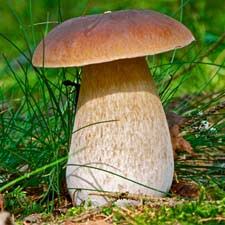 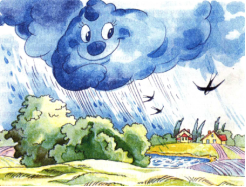 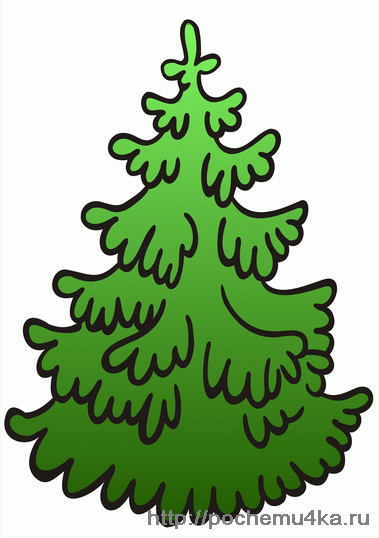 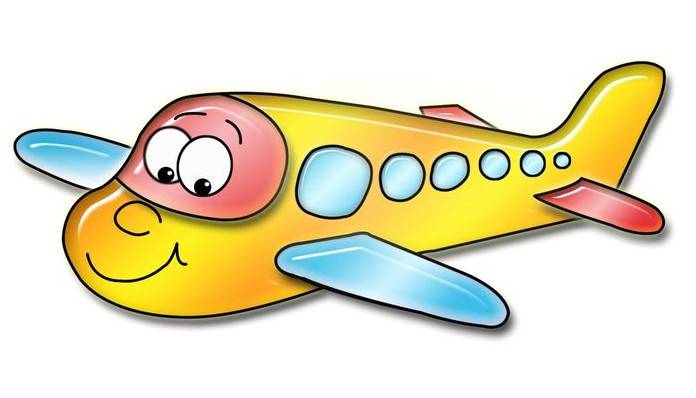 Мов зелений їжачок, 
має безліч голочок.
Поспішає до оселі 
в новорічні дні веселі.
Є крила, ніс і хвіст, але не птах. 
Мотор є, але не машина
Я вважаю, що це жива природа, тому що …
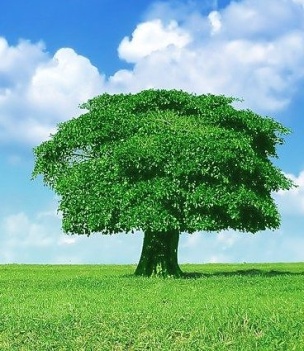 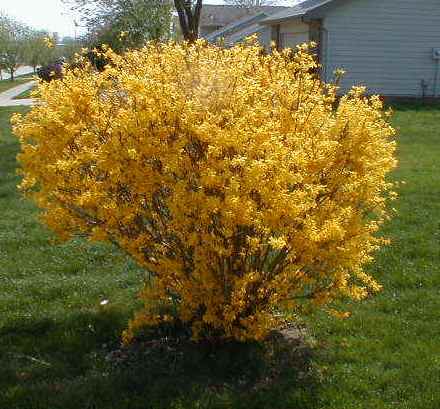 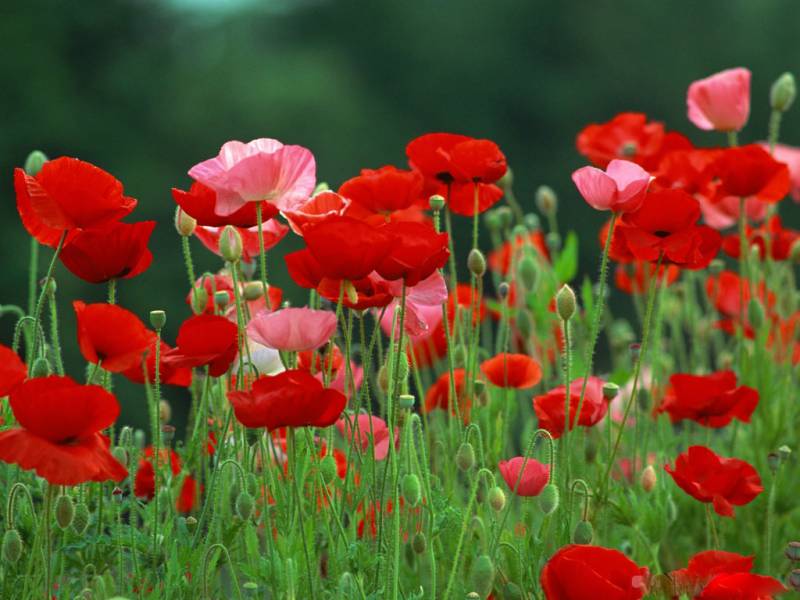 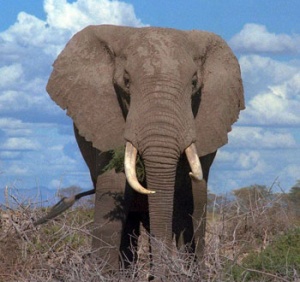 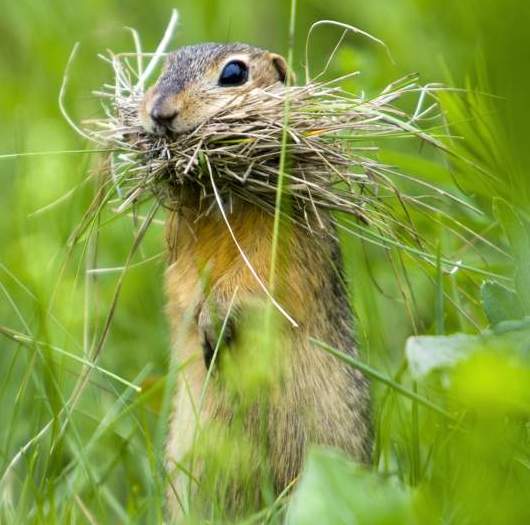 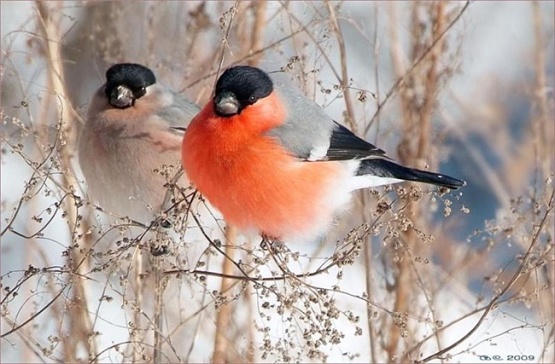 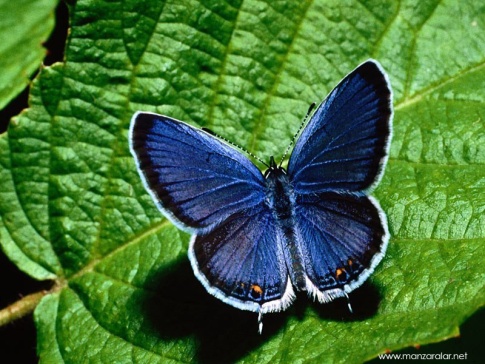 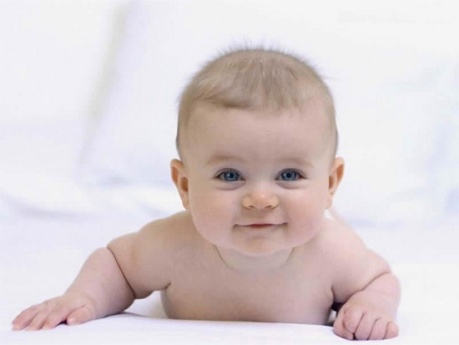 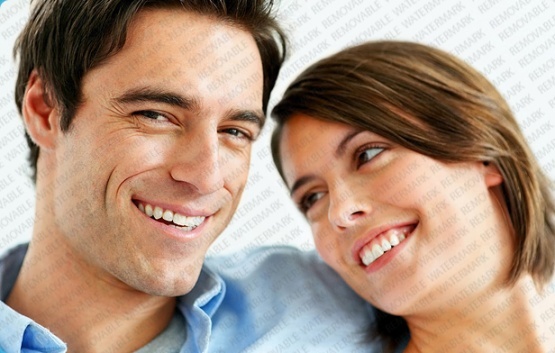 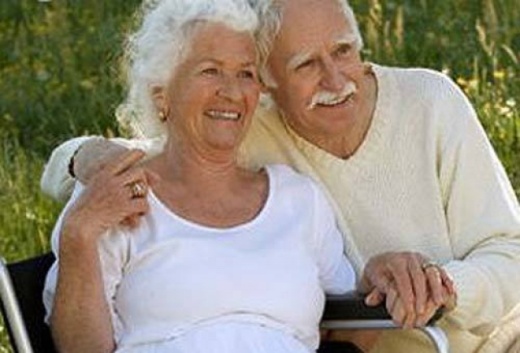 Руханка
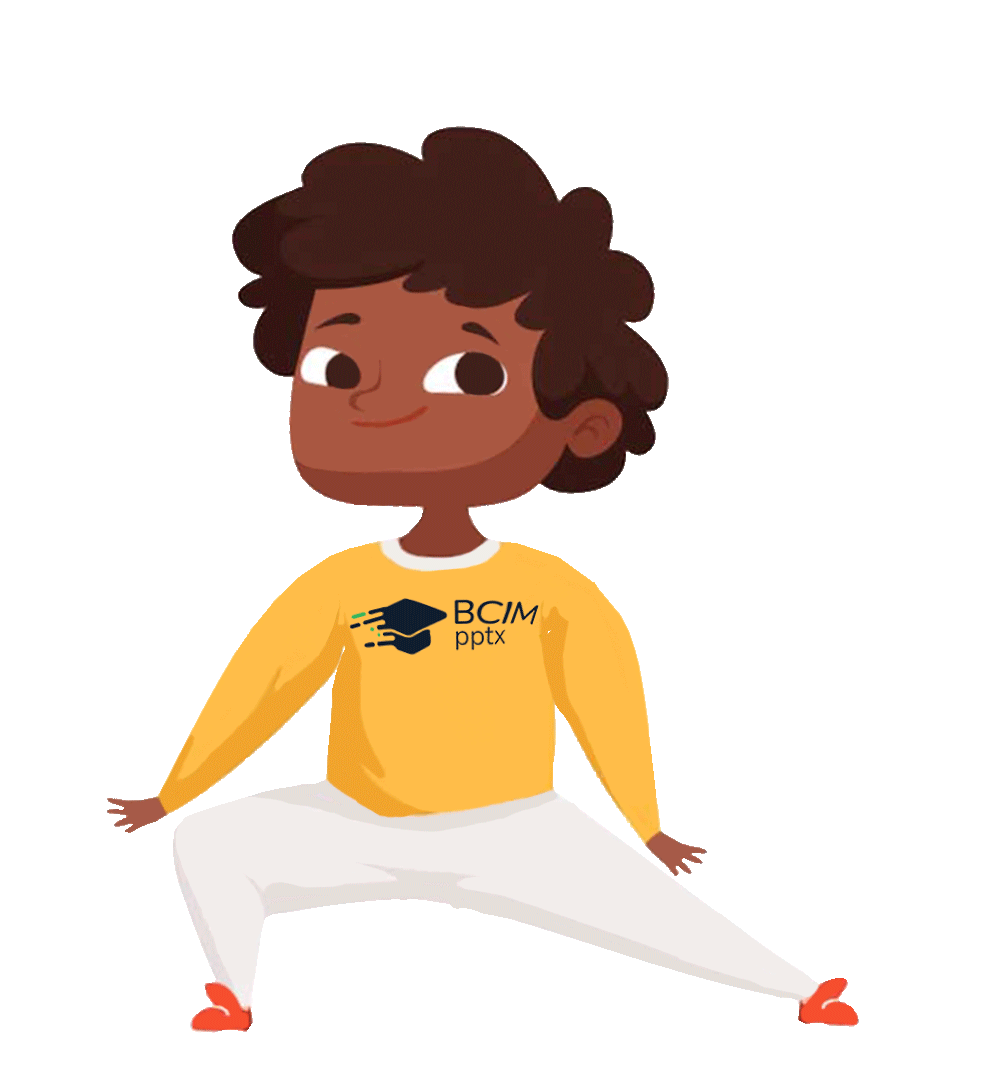 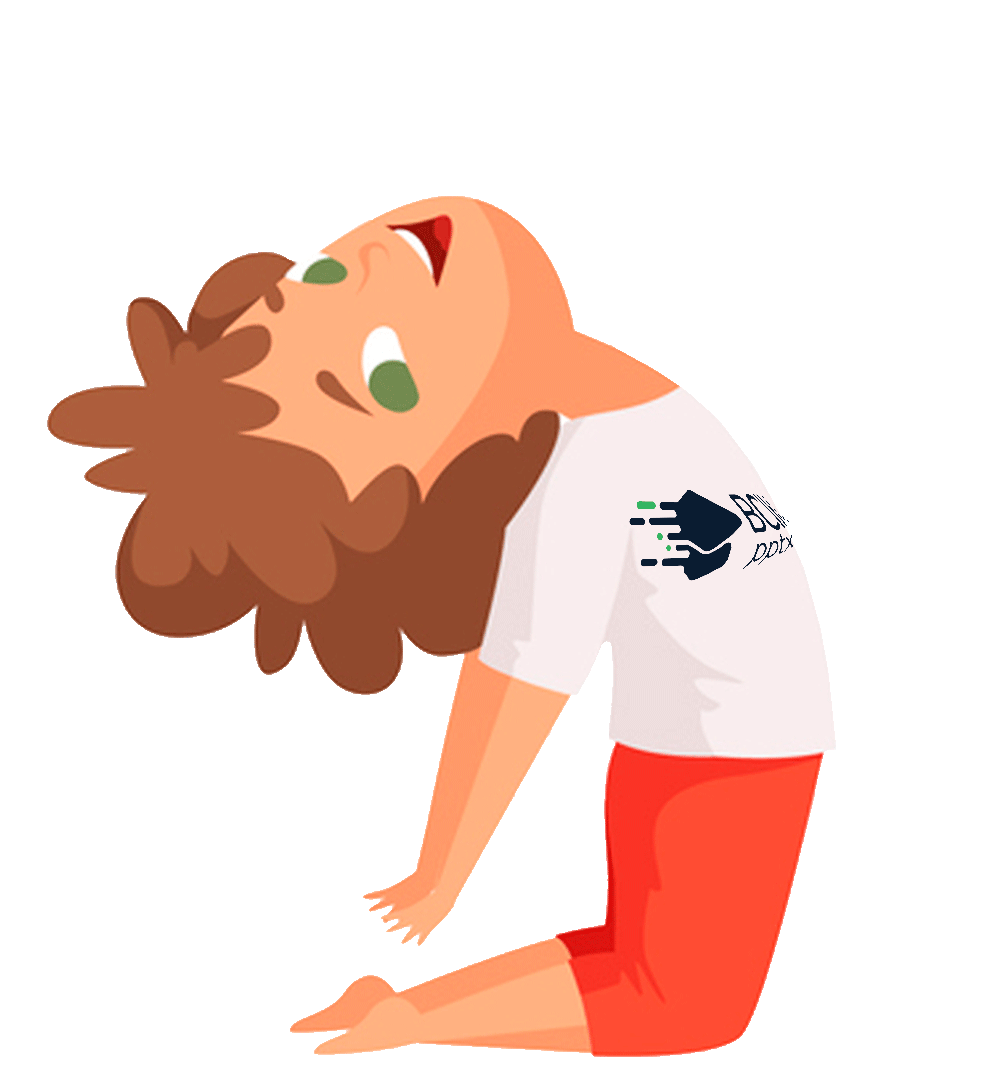 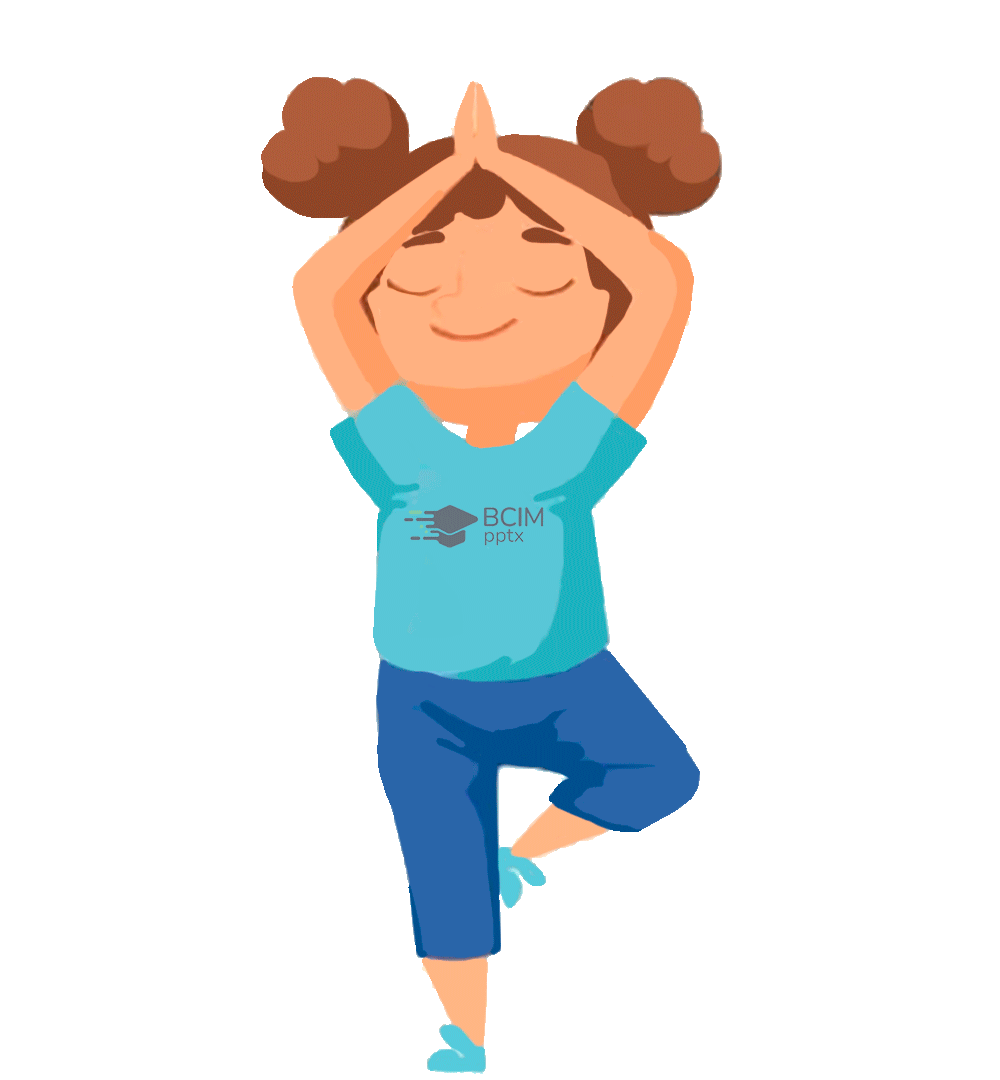 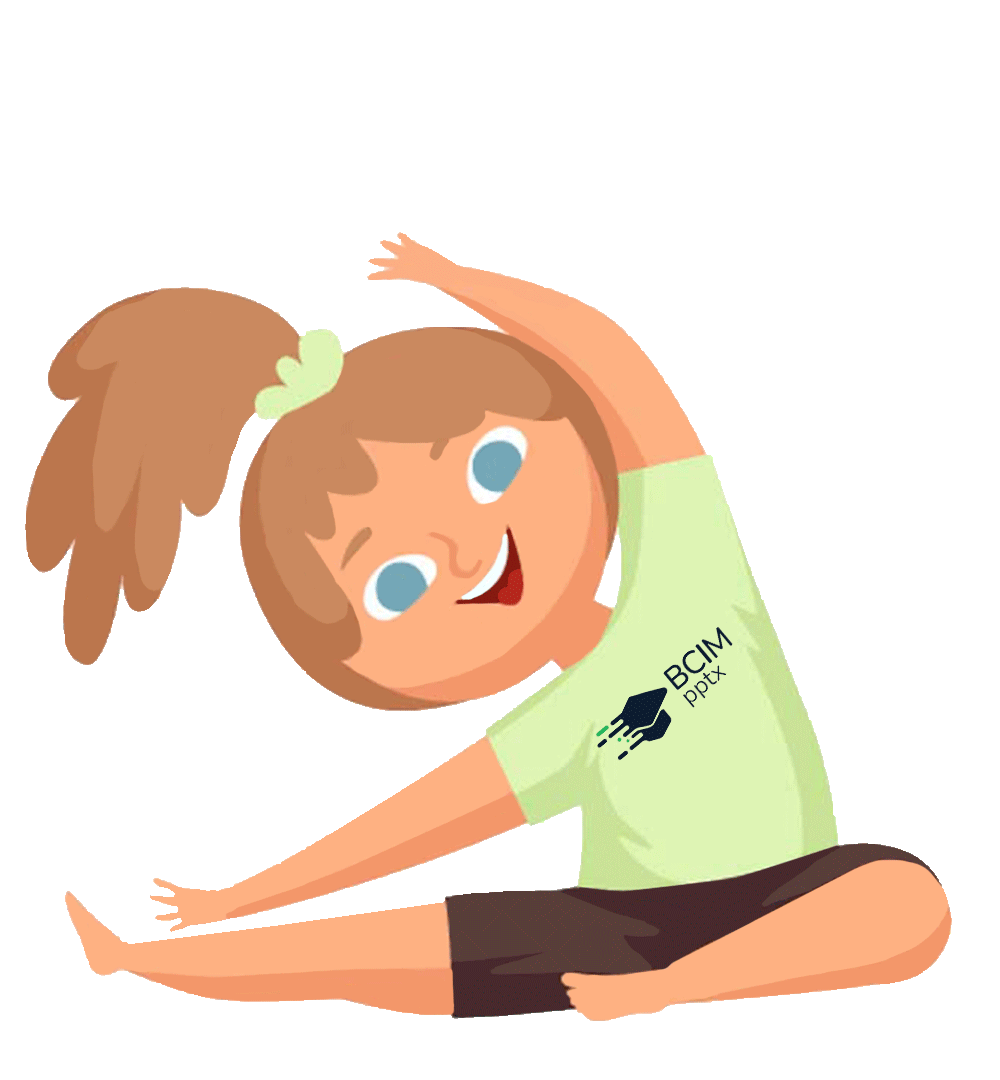 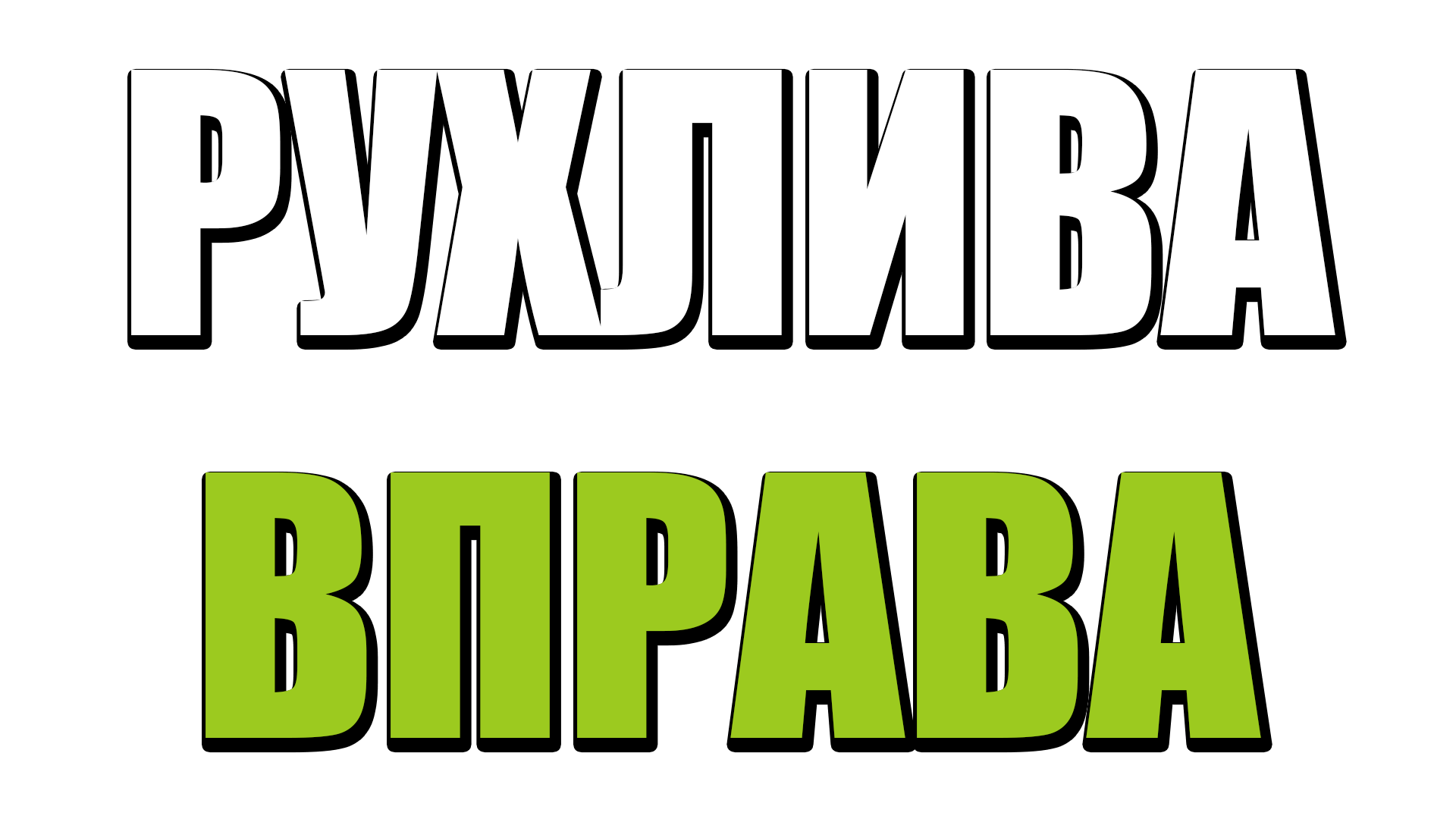 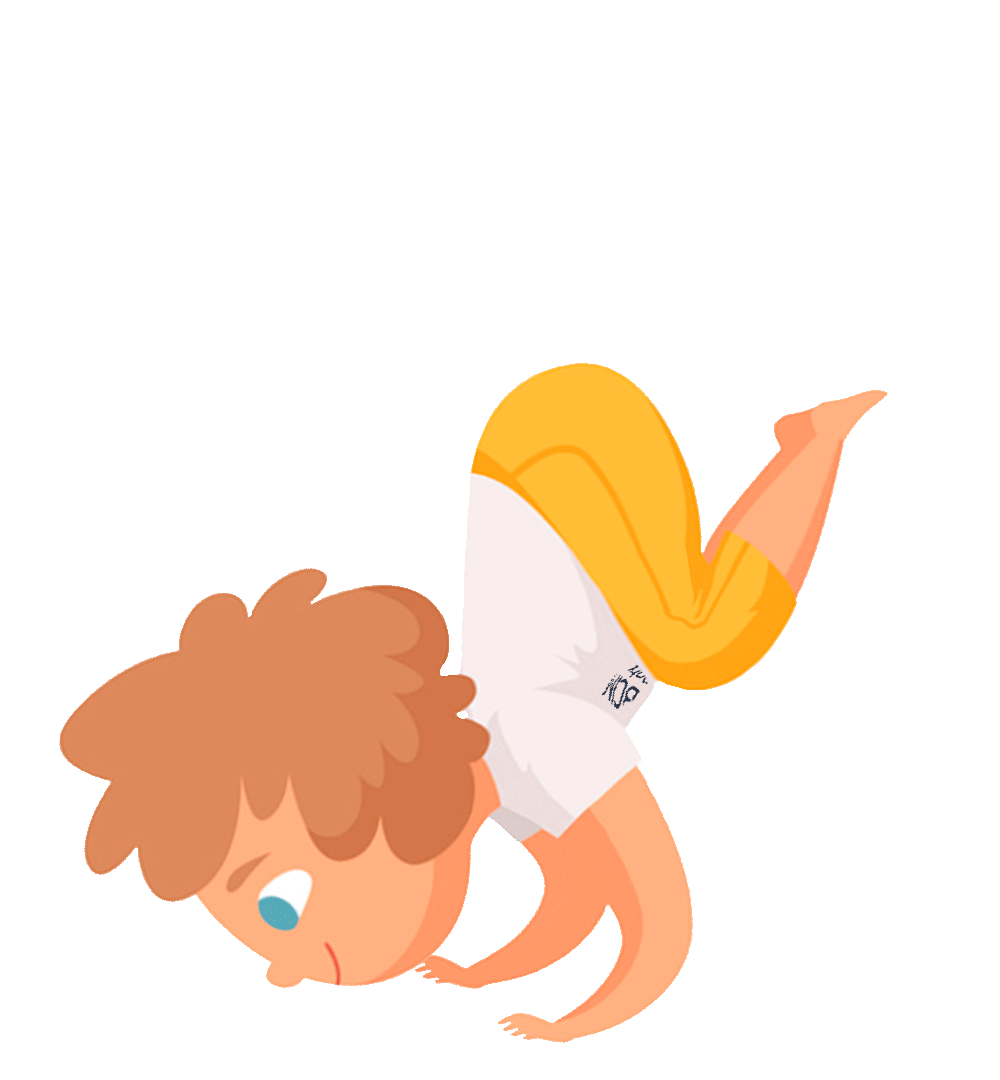 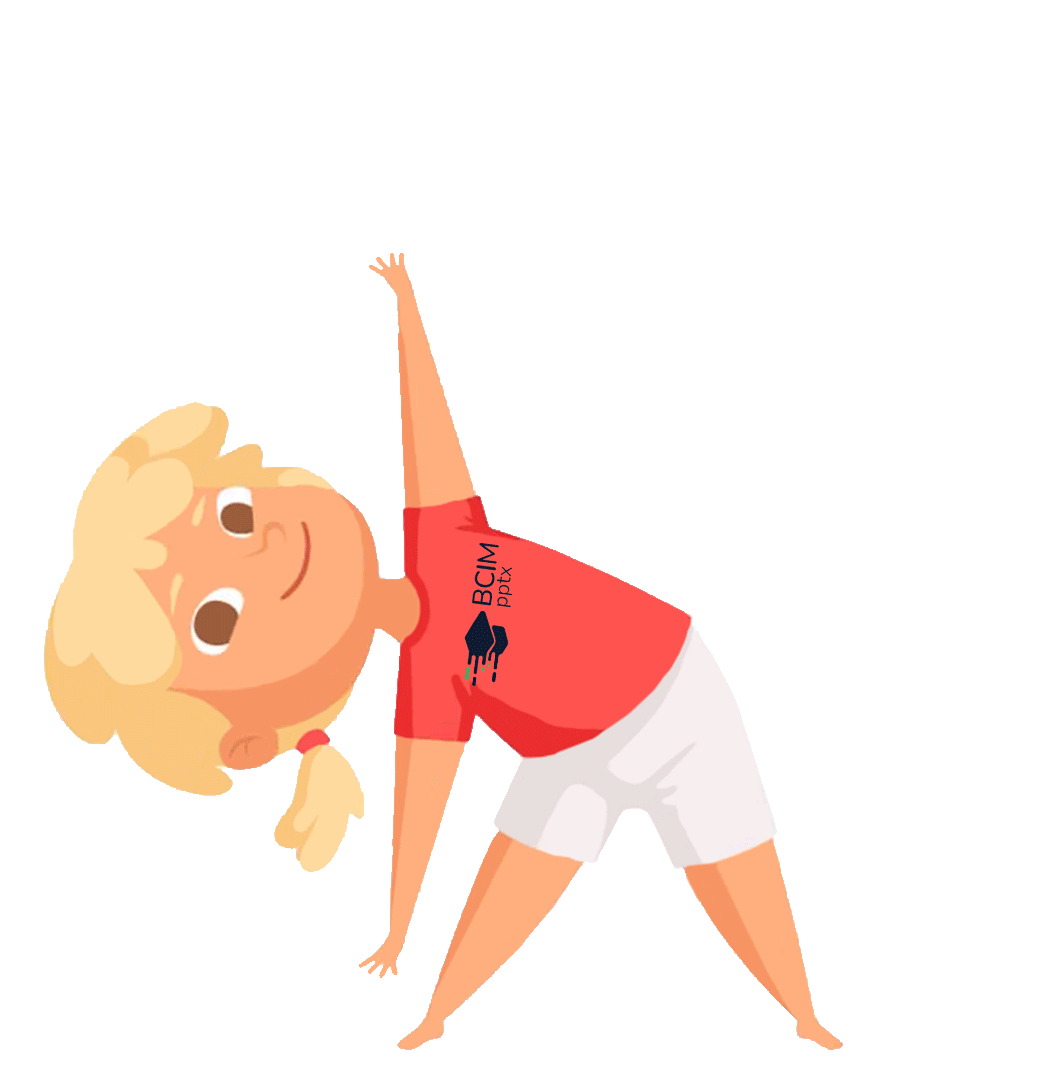 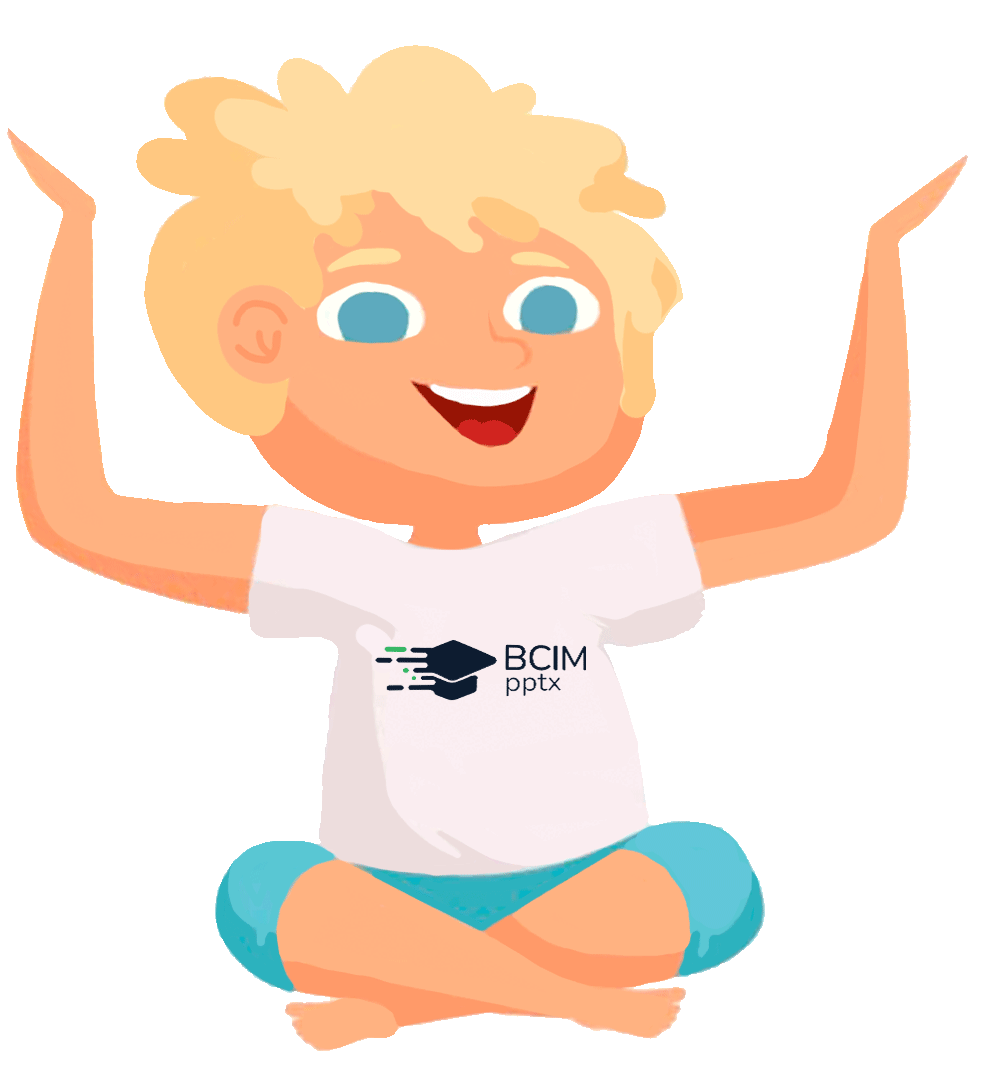 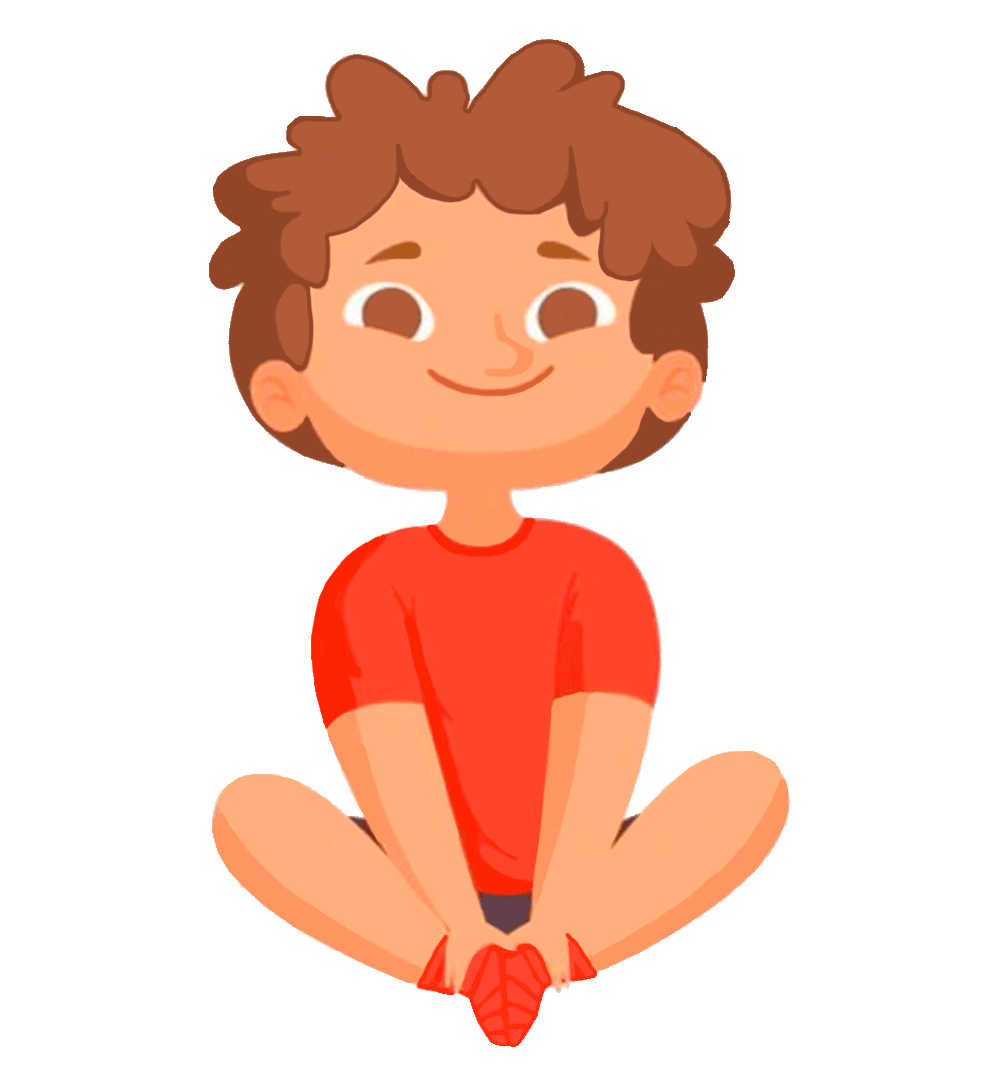 Послухайте вірш
Питання різні мене бентежать:
Чи справді небо таке безмежне?
Чому у морі вода солона?
Чому карасик у річці не тоне?
Я підросту і про все дізнаюсь.
Принаймні дуже я постараюсь!
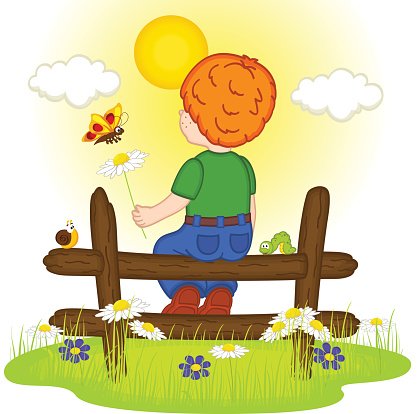 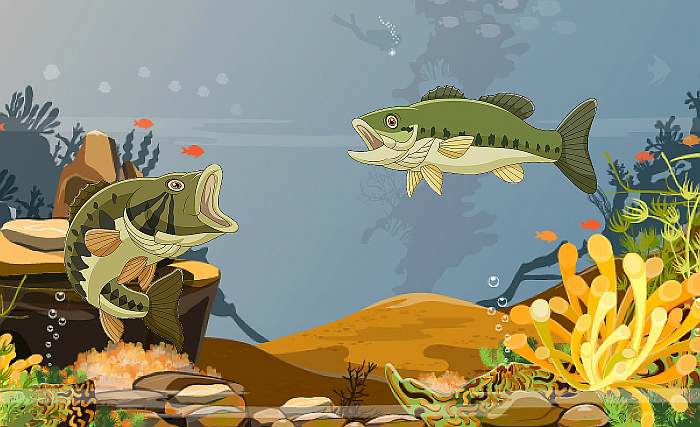 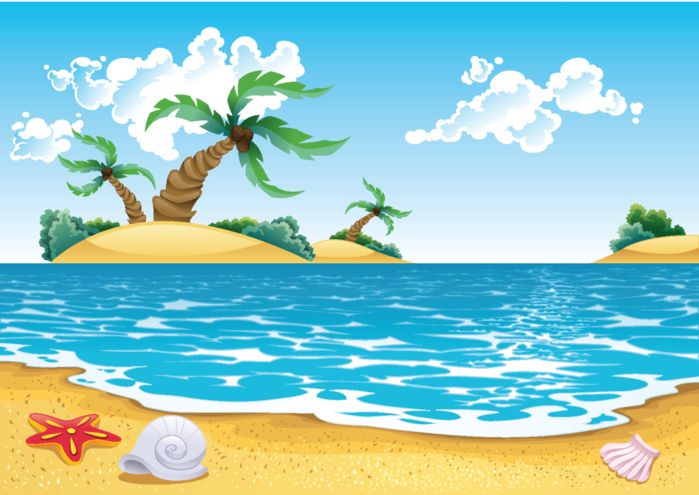 Слово вчителя
Людина починає пізнавати світ ще із самого народження. Розпочинай досліджувати з того, що навколо тебе. 
У світі існує багато речей, про які ми могли ніколи не дізнатися. Наприклад, що Земля кругла, або хто живе на дні океану.
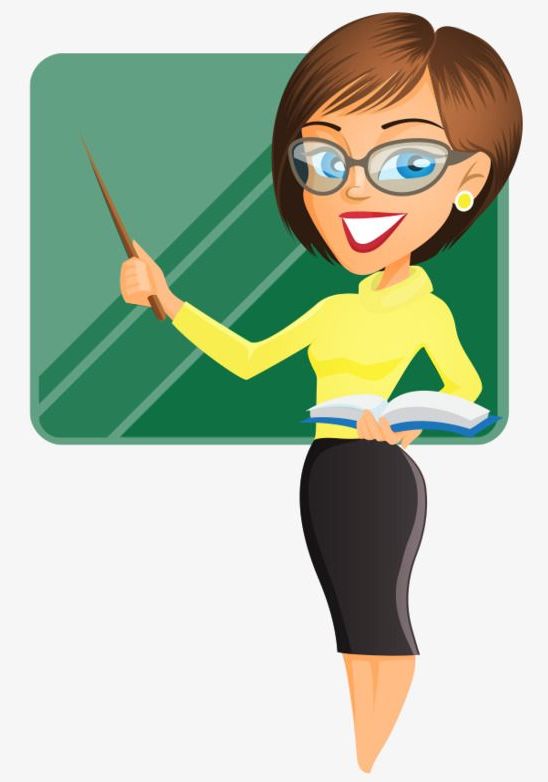 Подумай
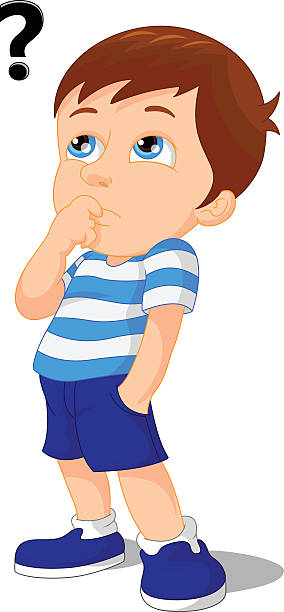 Кого називають дослідником?
Спочатку дослідник обирає, що саме він буде досліджувати.
Що можна досліджувати?
Яке слово заховалось?
ник
Дослід
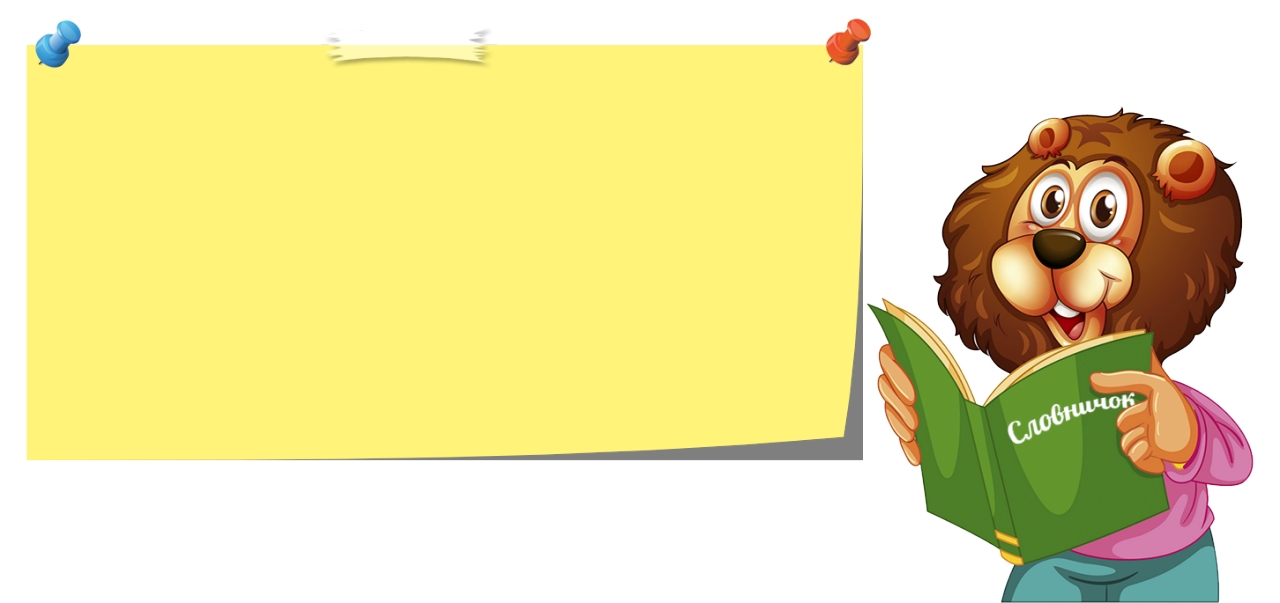 Дослід — це спостереження за новим явищем у певних умовах з метою вивчення, дослідження.
Розглянь малюнки. 
Де дослід, а де спостереження?
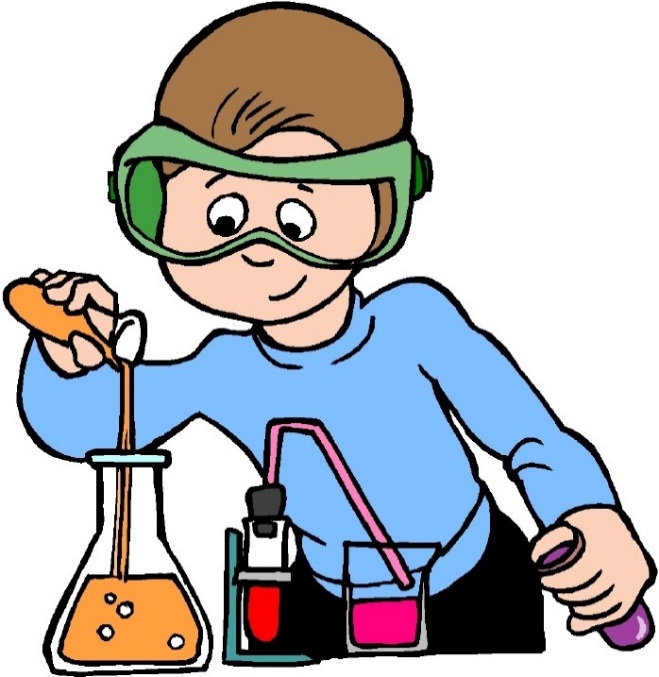 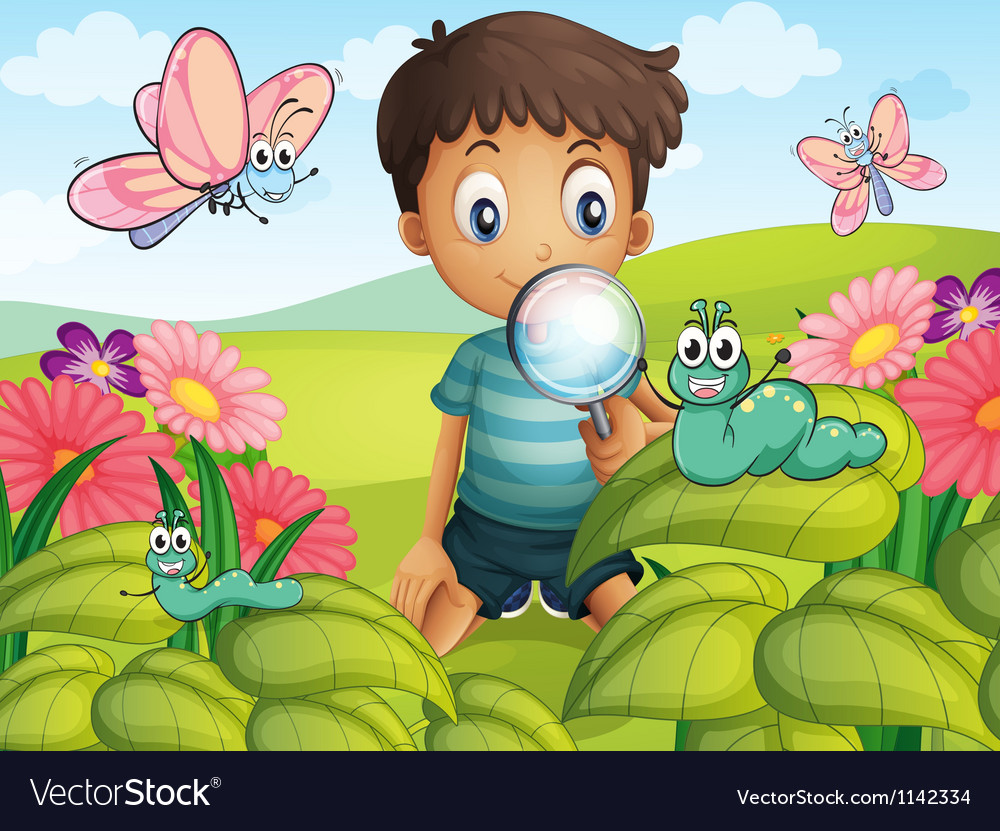 Гра «Так-ні»
Допитливий
Лінивий
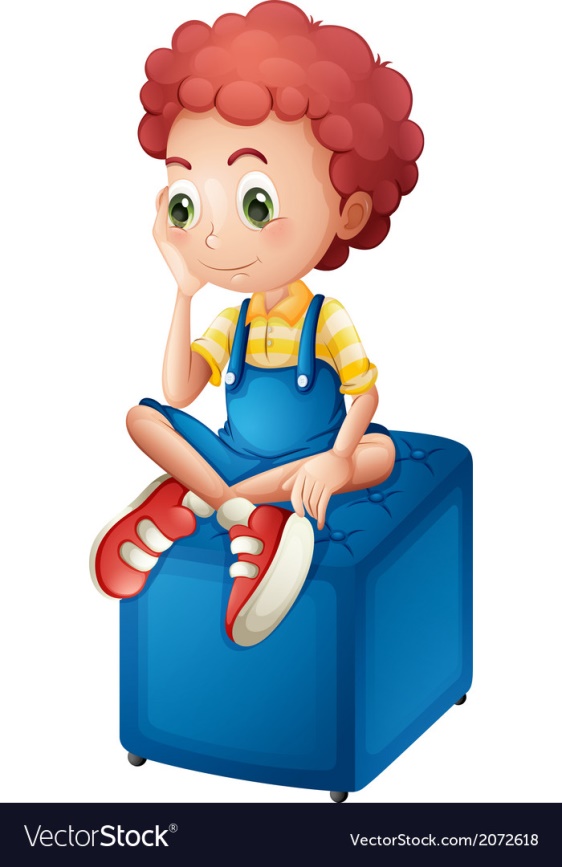 Уважний
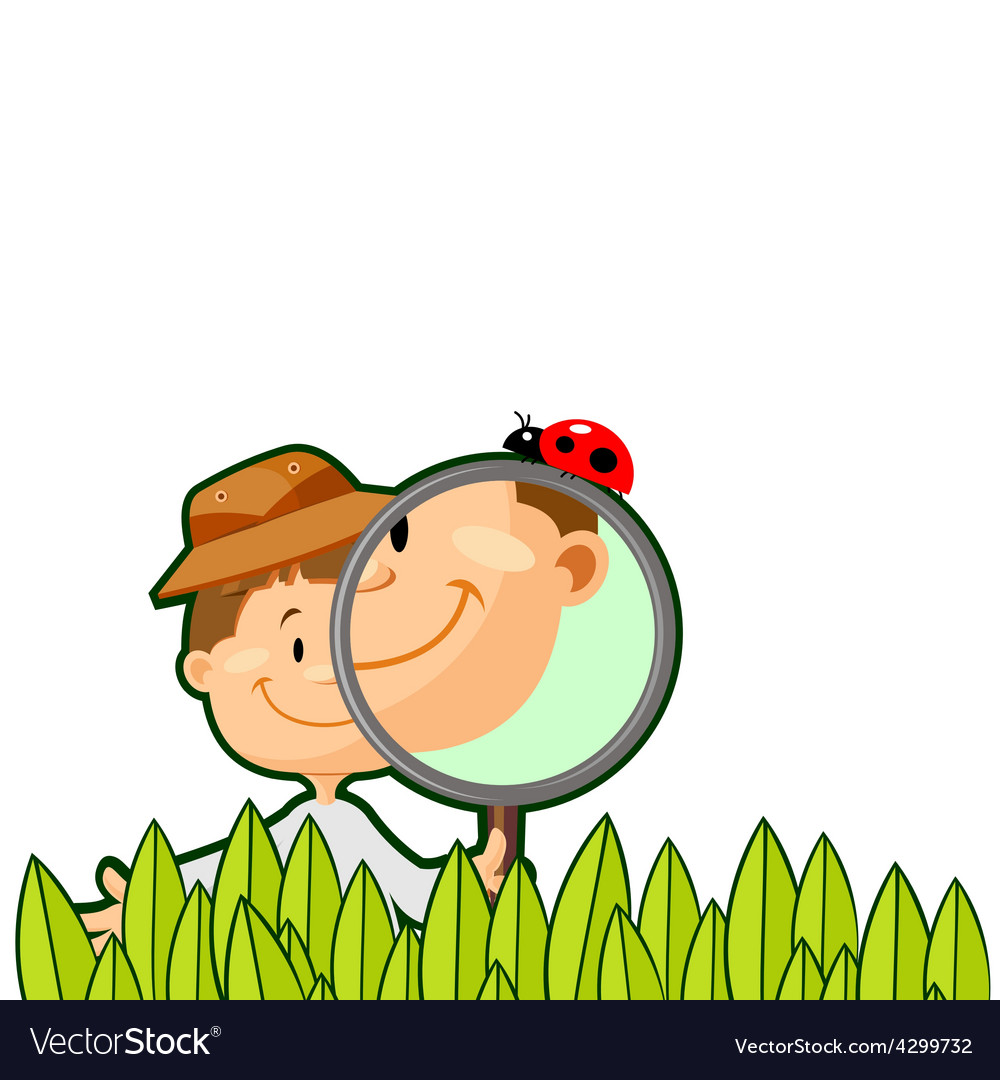 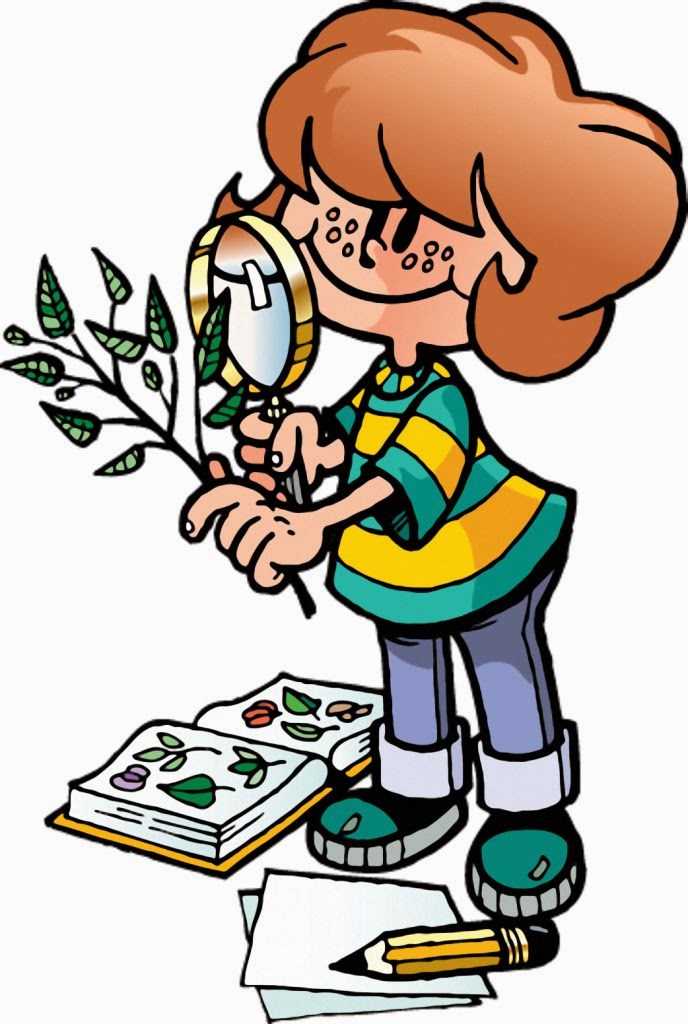 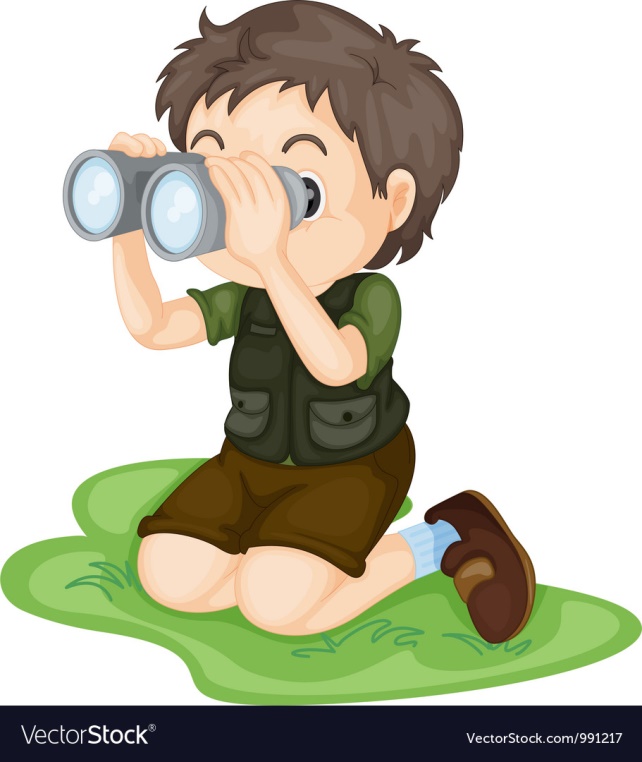 Відповідальний
Якої риси, на твою думку, не вистачає? Доповни?
Досліднику необхідно уміти спостерігати та занотовувати результати своїх досліджень. Ставити запитання і шукати на них відповіді.
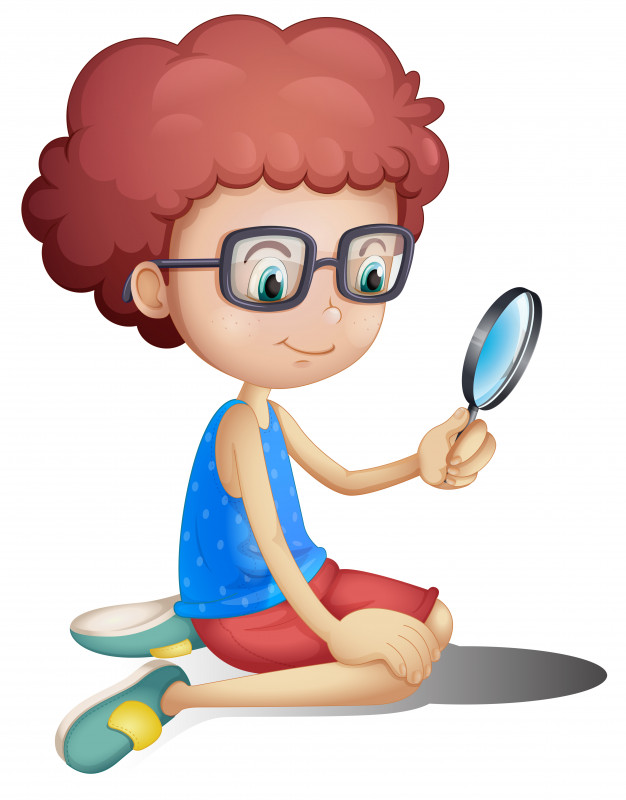 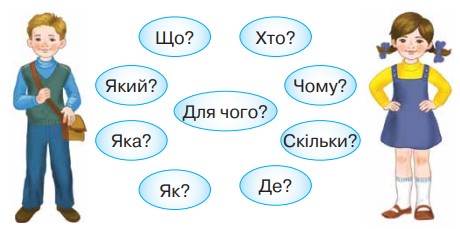 Розглянь малюнки. Як вони пов’язані між собою?
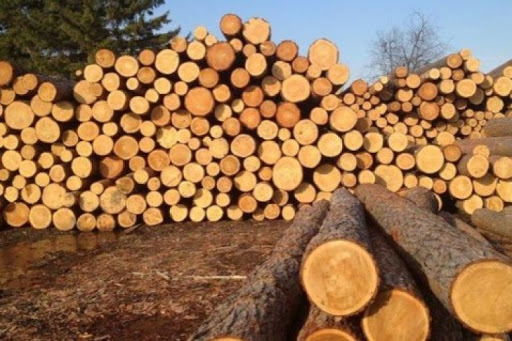 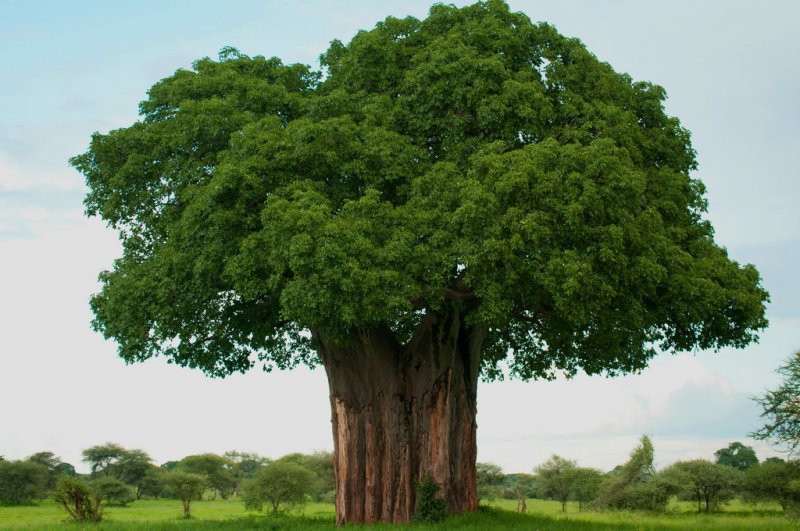 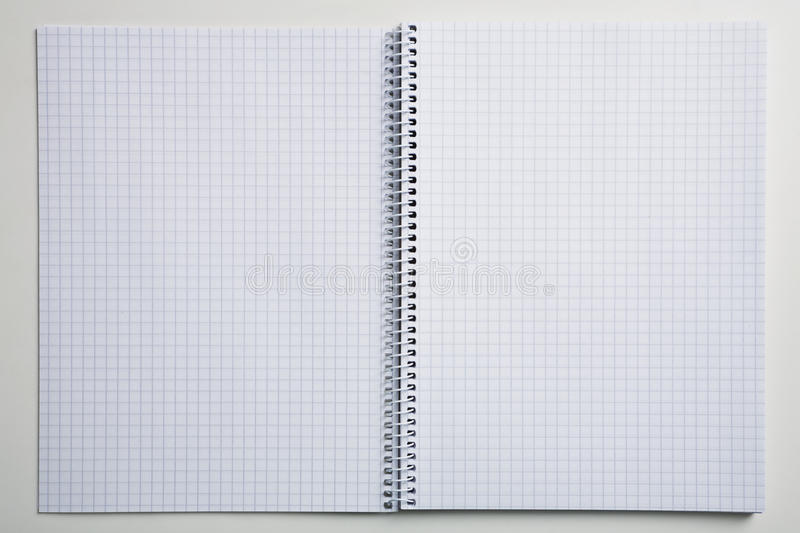 Робота в зошиті на ст.4
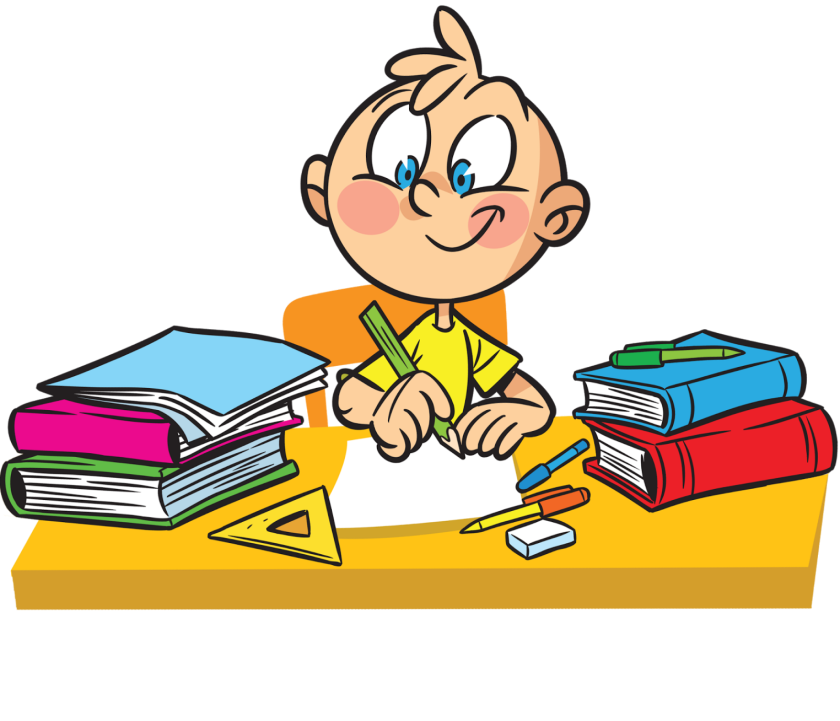 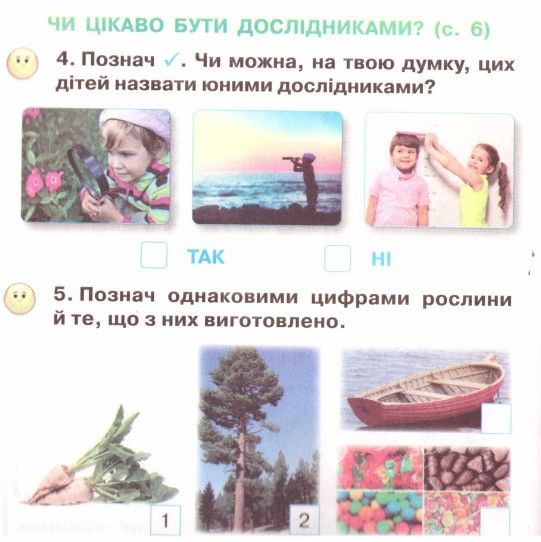 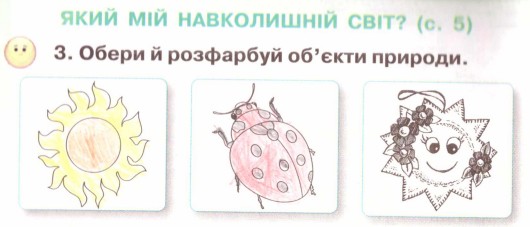 Об’єднай предмети, які пов’язані між собою
Відкрити онлайнове інтерактивне завдання
Для роздумів
Рефлексія
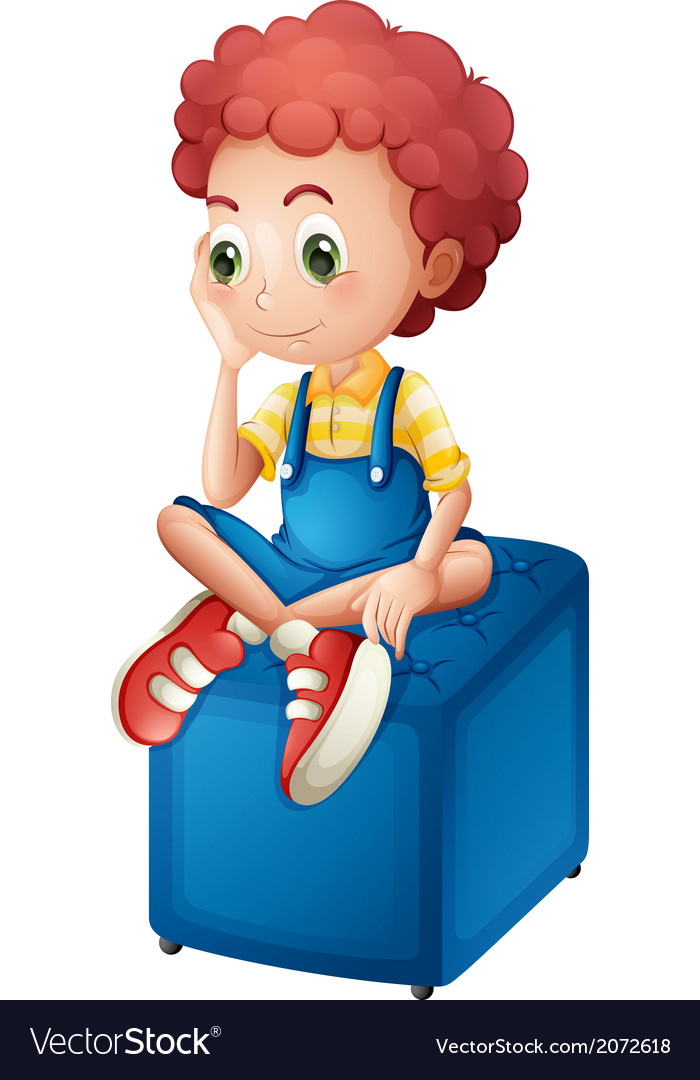 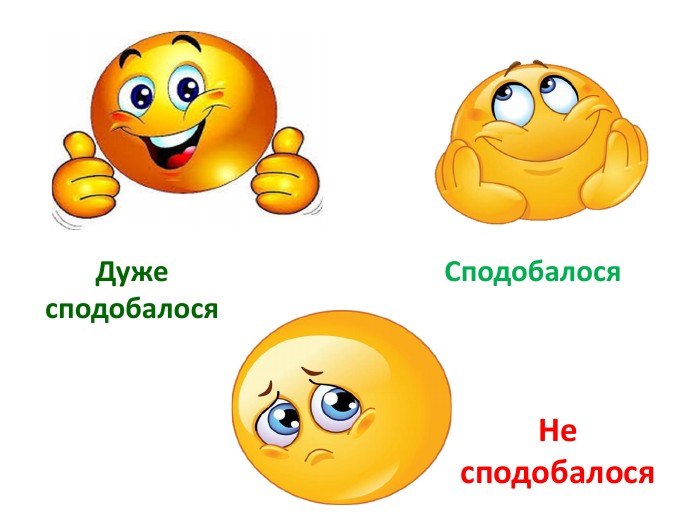 Що тобі хотілось би дослідити? 
Чому і для чого? 
Усе це в тебе попереду